Hormondrüsen
Schilddrüse
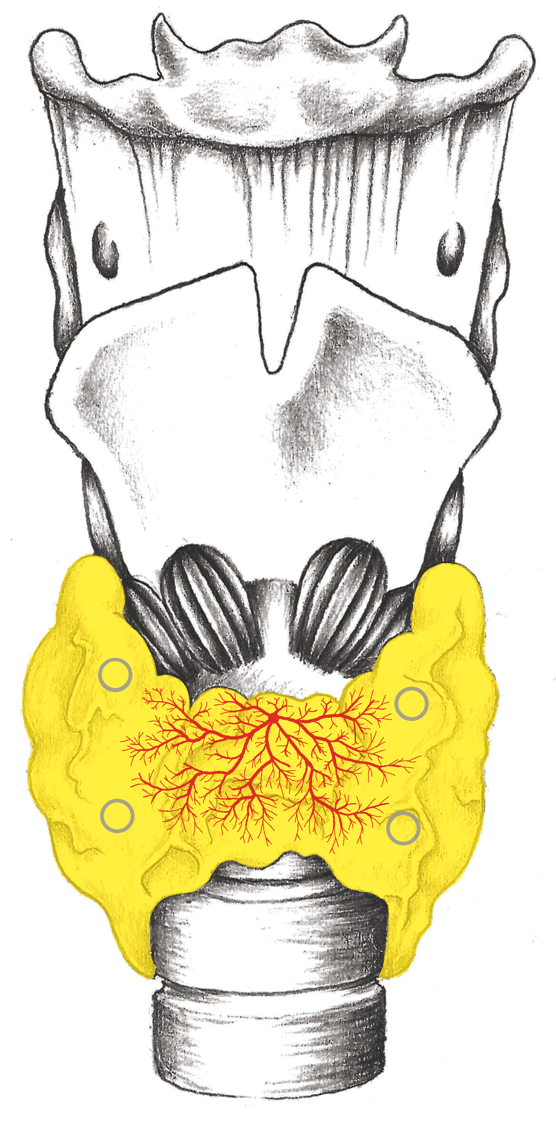 Schilddrüse – Präparate
Schilddrüsenüberfunktion - Exophthalmus
Schilddrüsenunterfunktion – brüchiges Haar
Schilddrüse - Entoderm
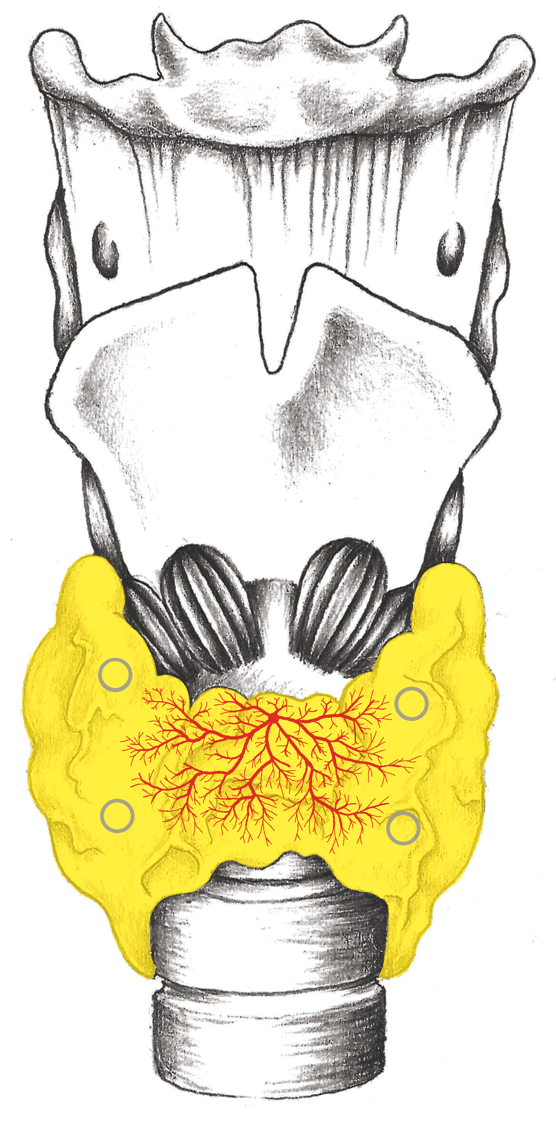 Schilddrüsen-Adenom (Extremfall)
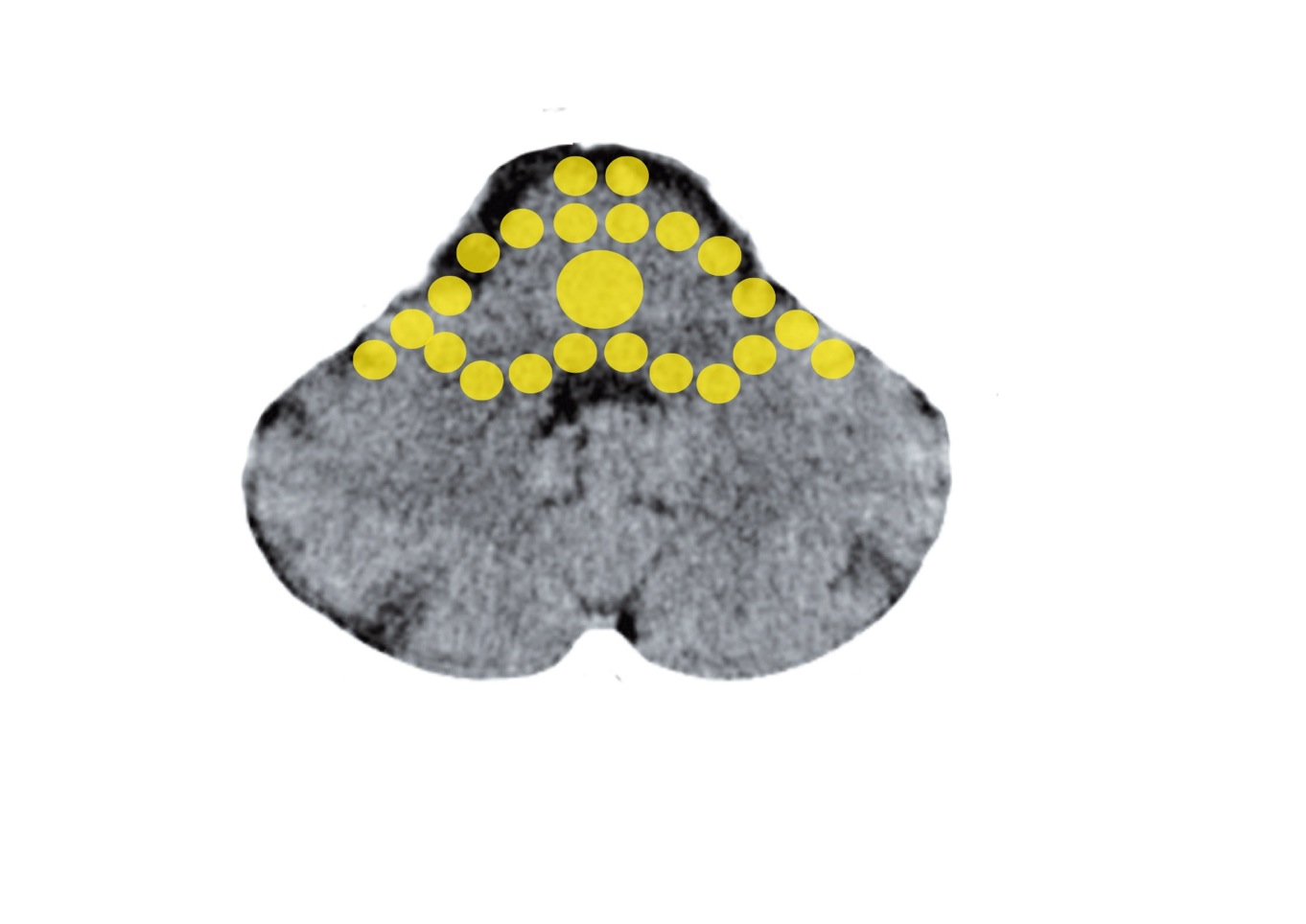 Stammhirn: Schilddrüse, Hypophyse, Nebennierenmark
Mittelohr und Tuba eustachii - Stammhirn
Schilddrüsenausführungsgänge
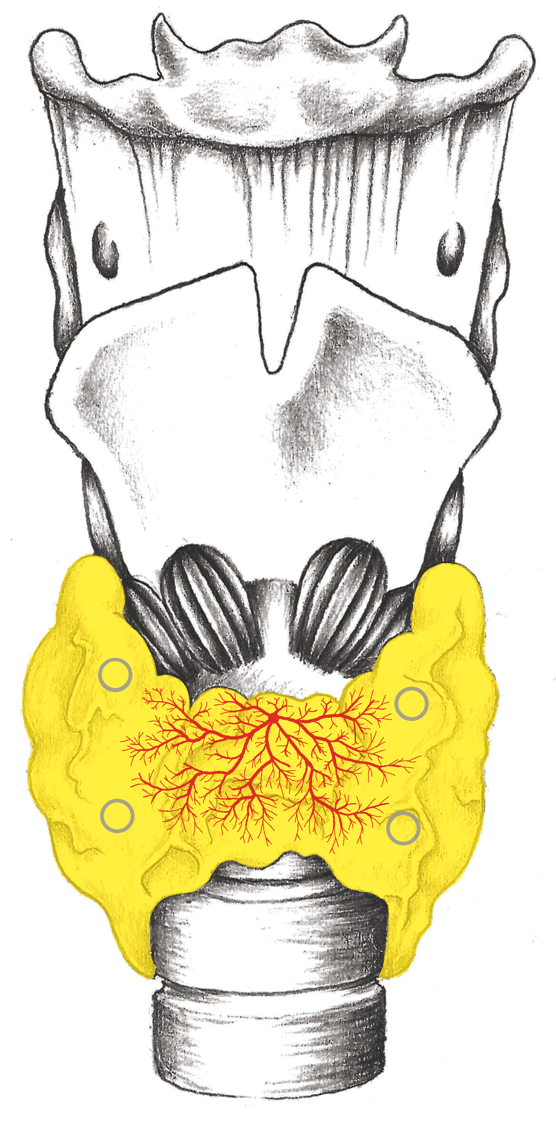 Großhirnrinde – Schilddrüsenausführungsgänge
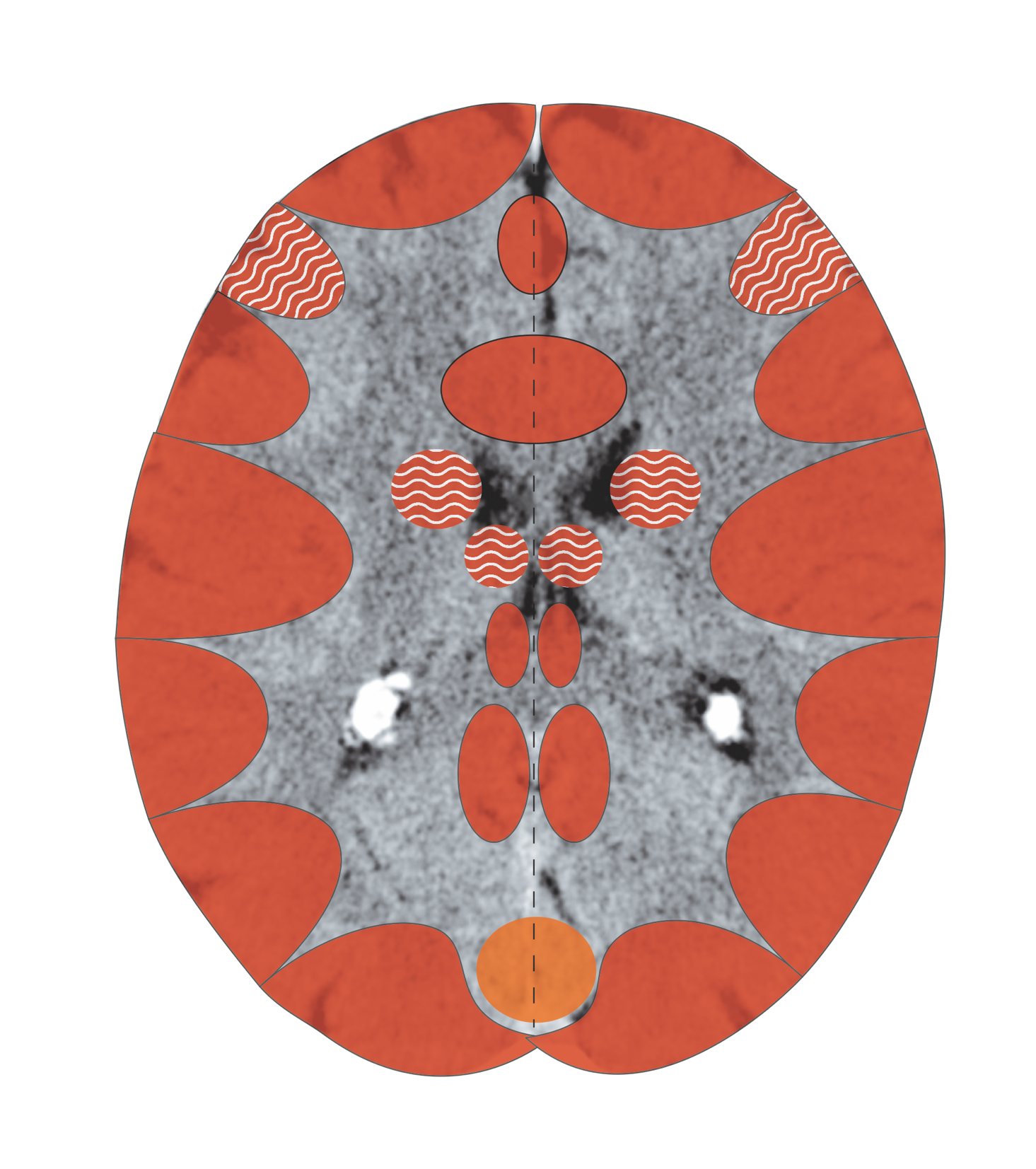 CCT: Schilddrüsenausführungsgänge, aktiv
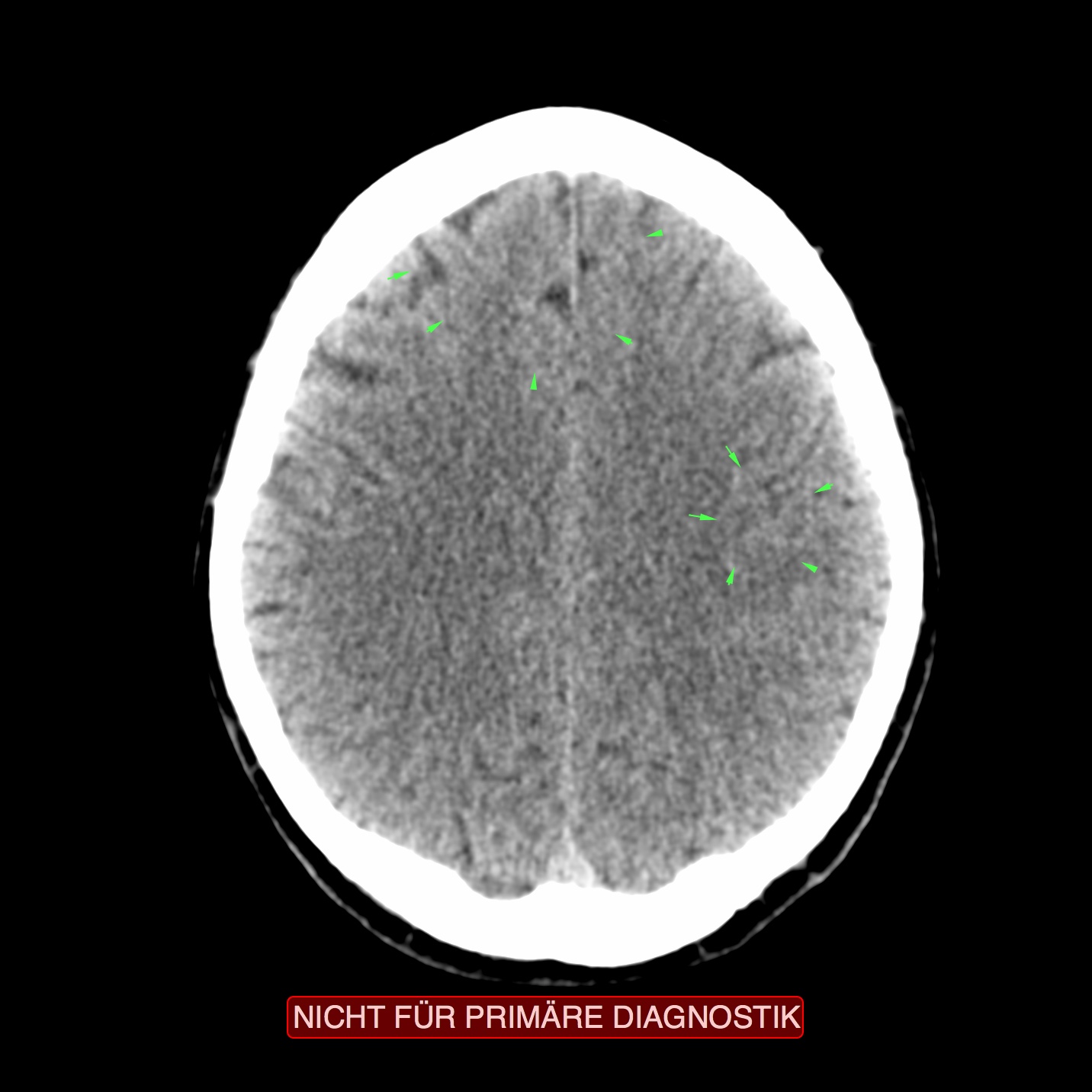 11
CCT: Schilddrüsenausführungsgänge in Heilung
Diagnose: Hashimoto
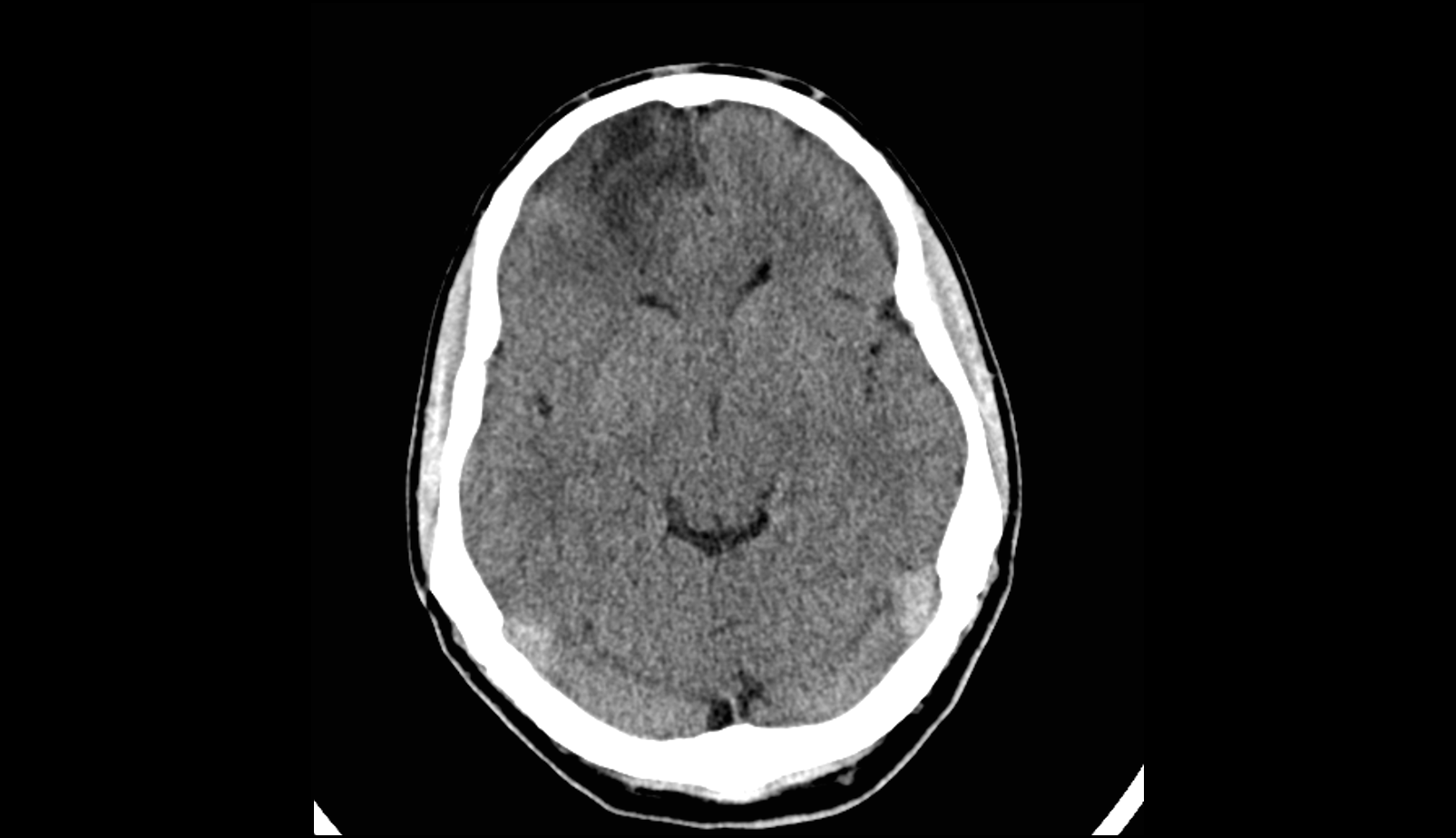 12
Nebenniere
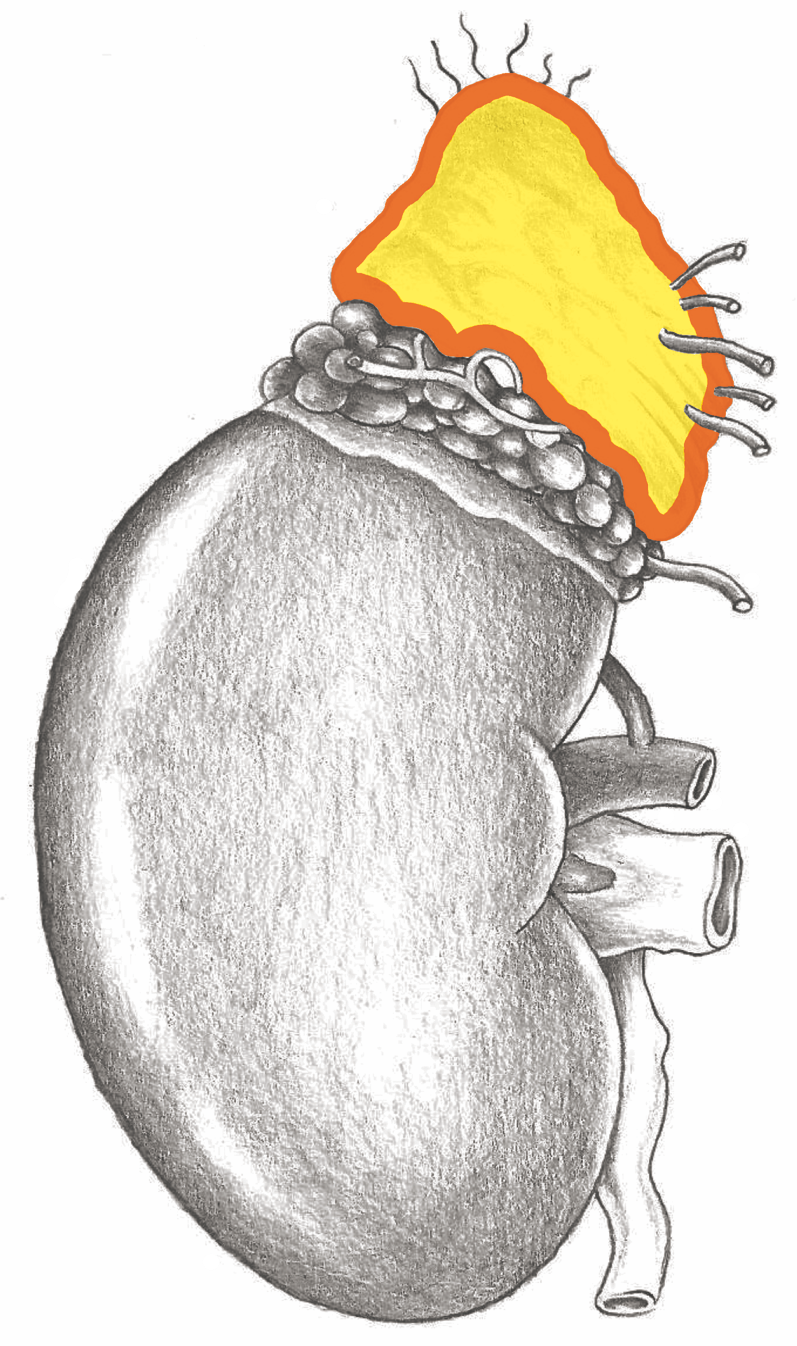 Nebennierenrinde – Neu-Mesoderm
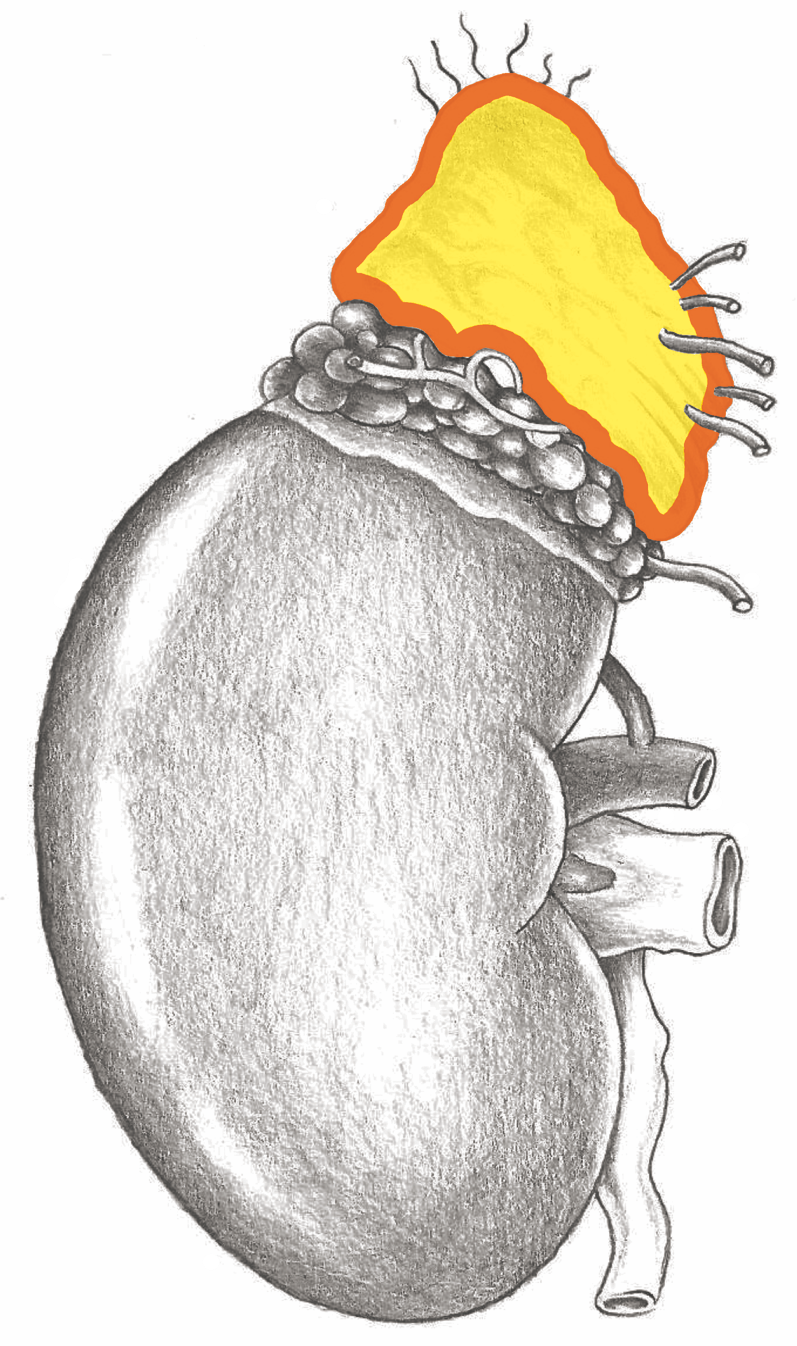 Großhirnmarklager – Nebennierenrinde
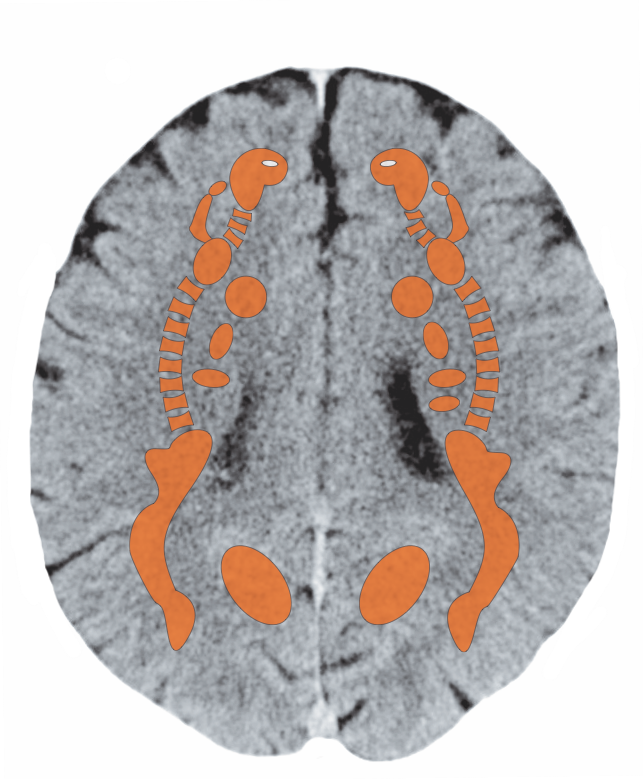 Nebenniere
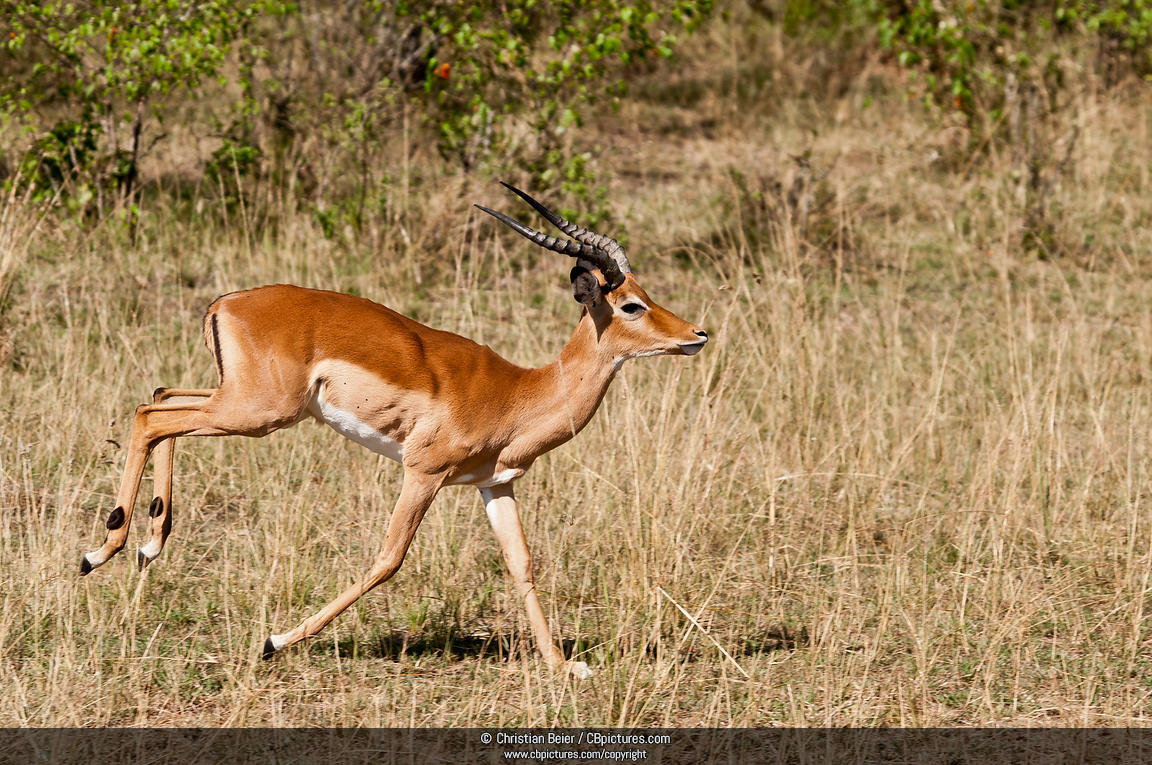 Nebenniere
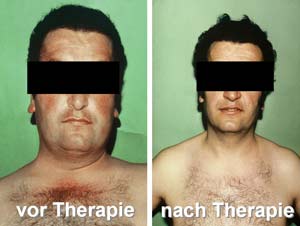 Nebennierenmark - Entoderm
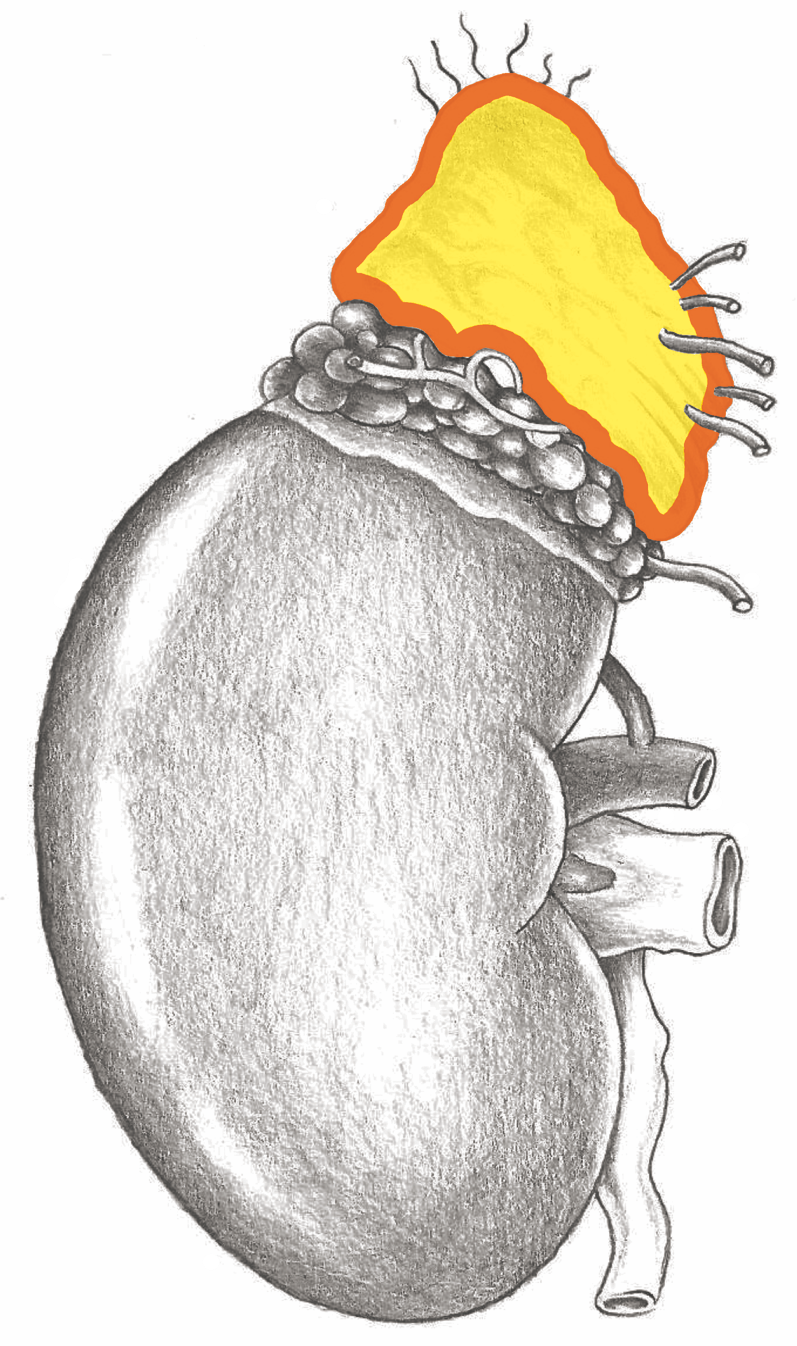 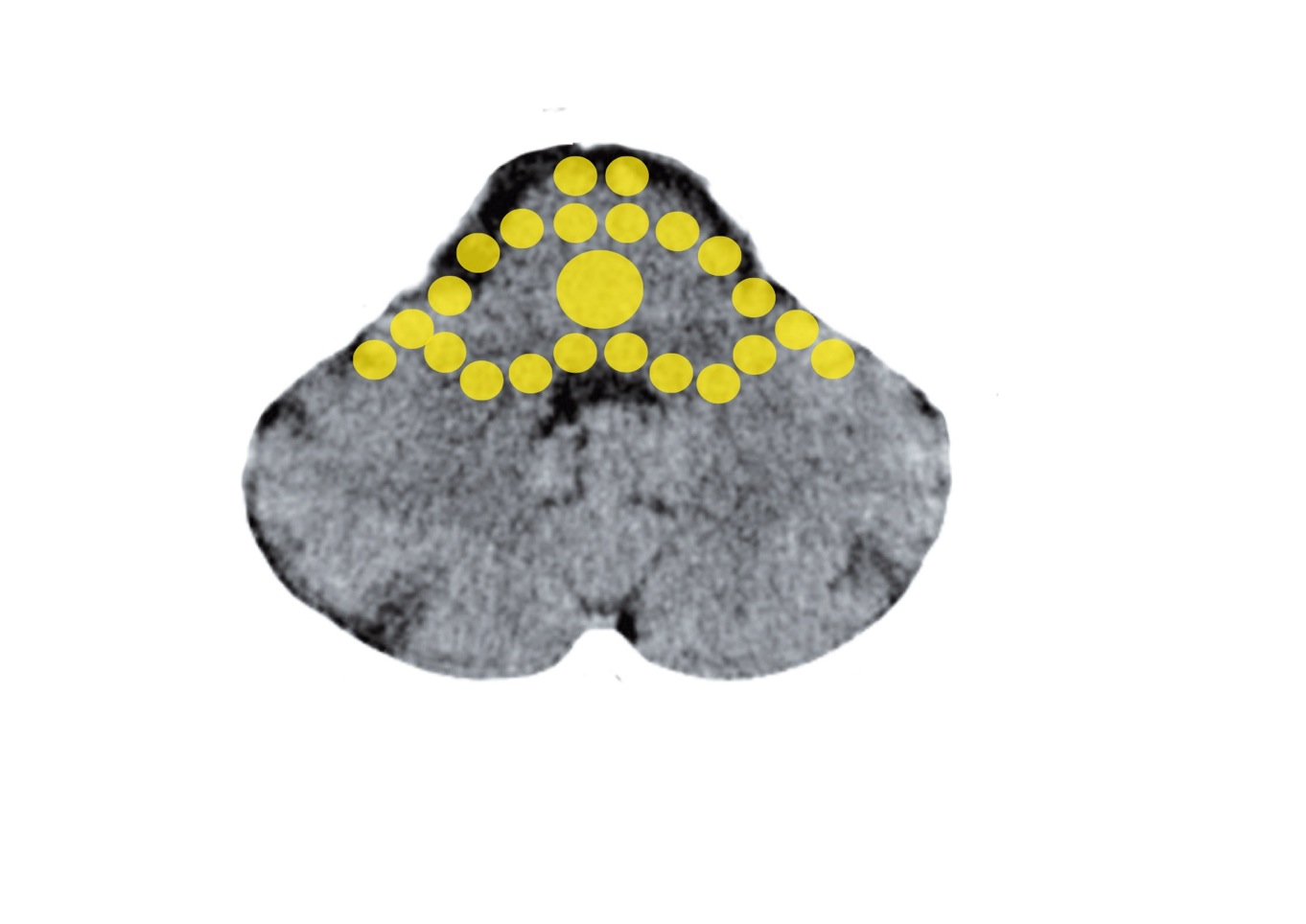 Nebennierenmark
Mittelohr und Tuba eustachii - Stammhirn
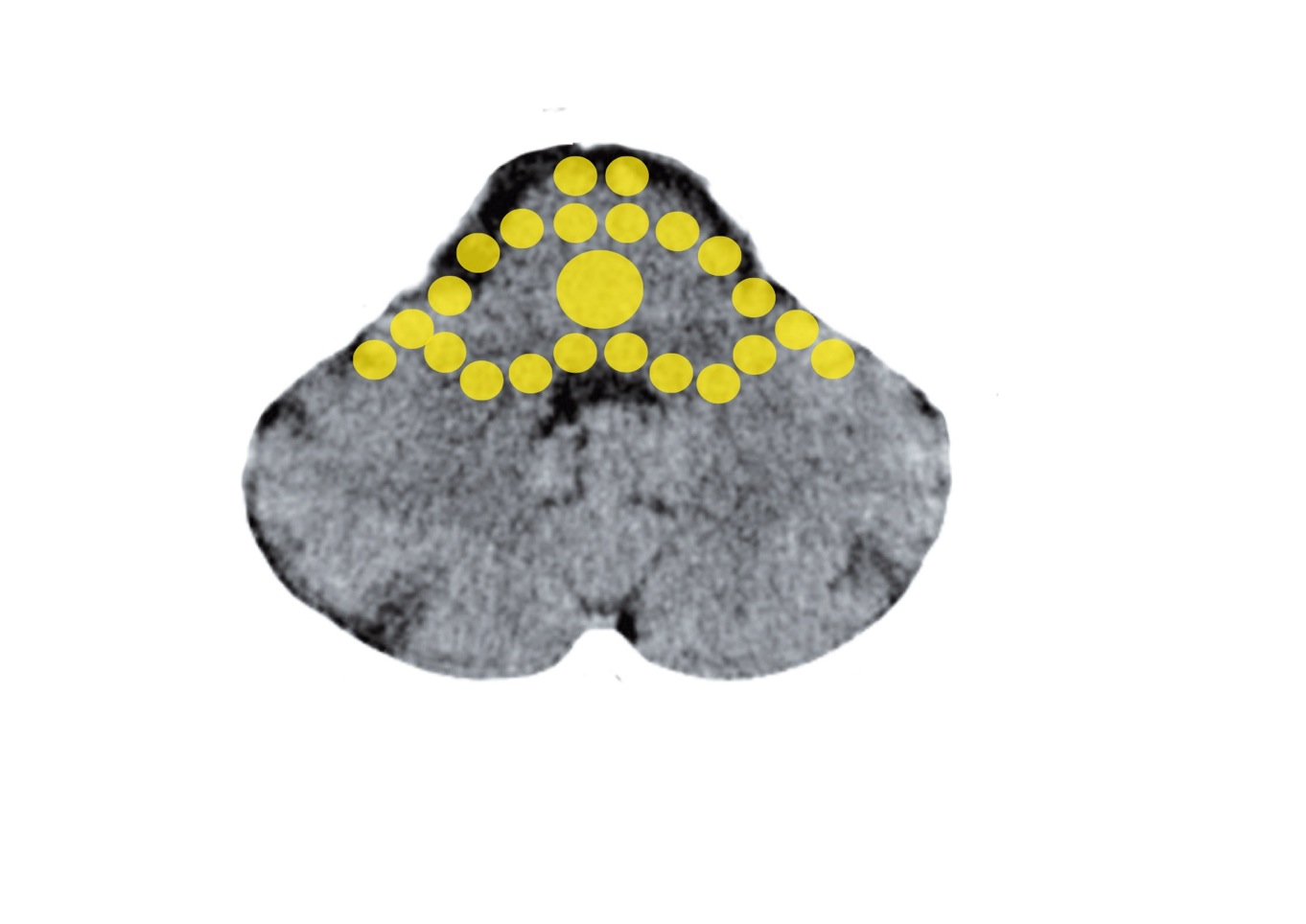 Aktive Phase: Neuroblastom, Phäochromozytom
Mittelohr und Tuba eustachii - Stammhirn
Hypophyse
Thalamus
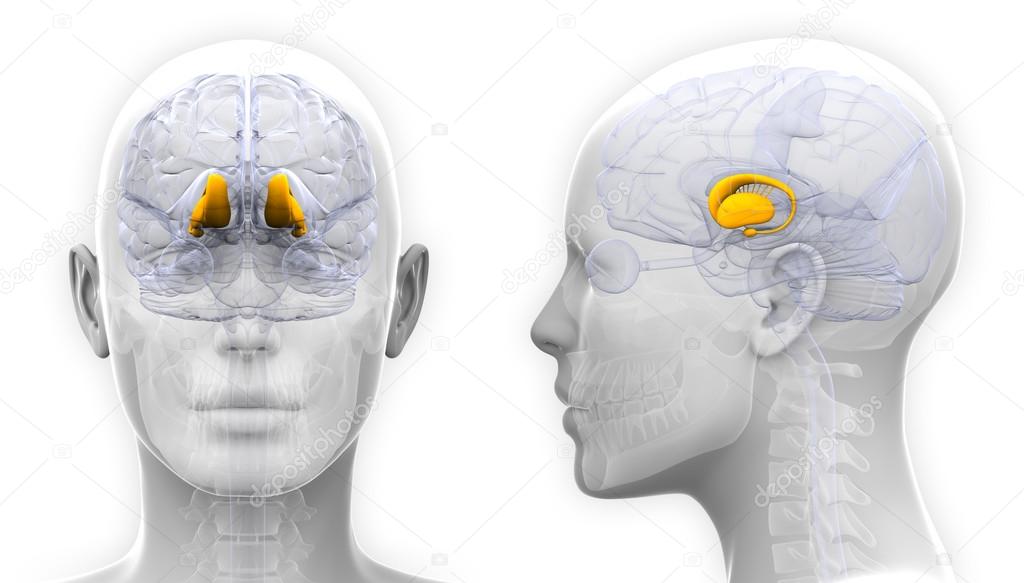 Thalamus, Hypothalamus
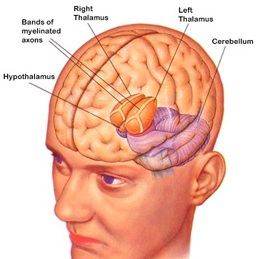